Geschichte in fünfDie Watergate-Affäre(1972 - 1974)
Überblick
Die Beteiligten
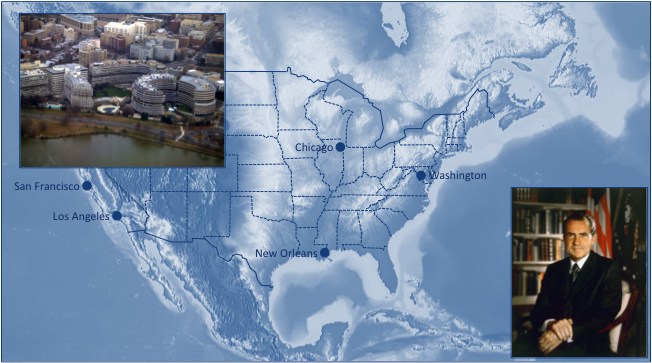 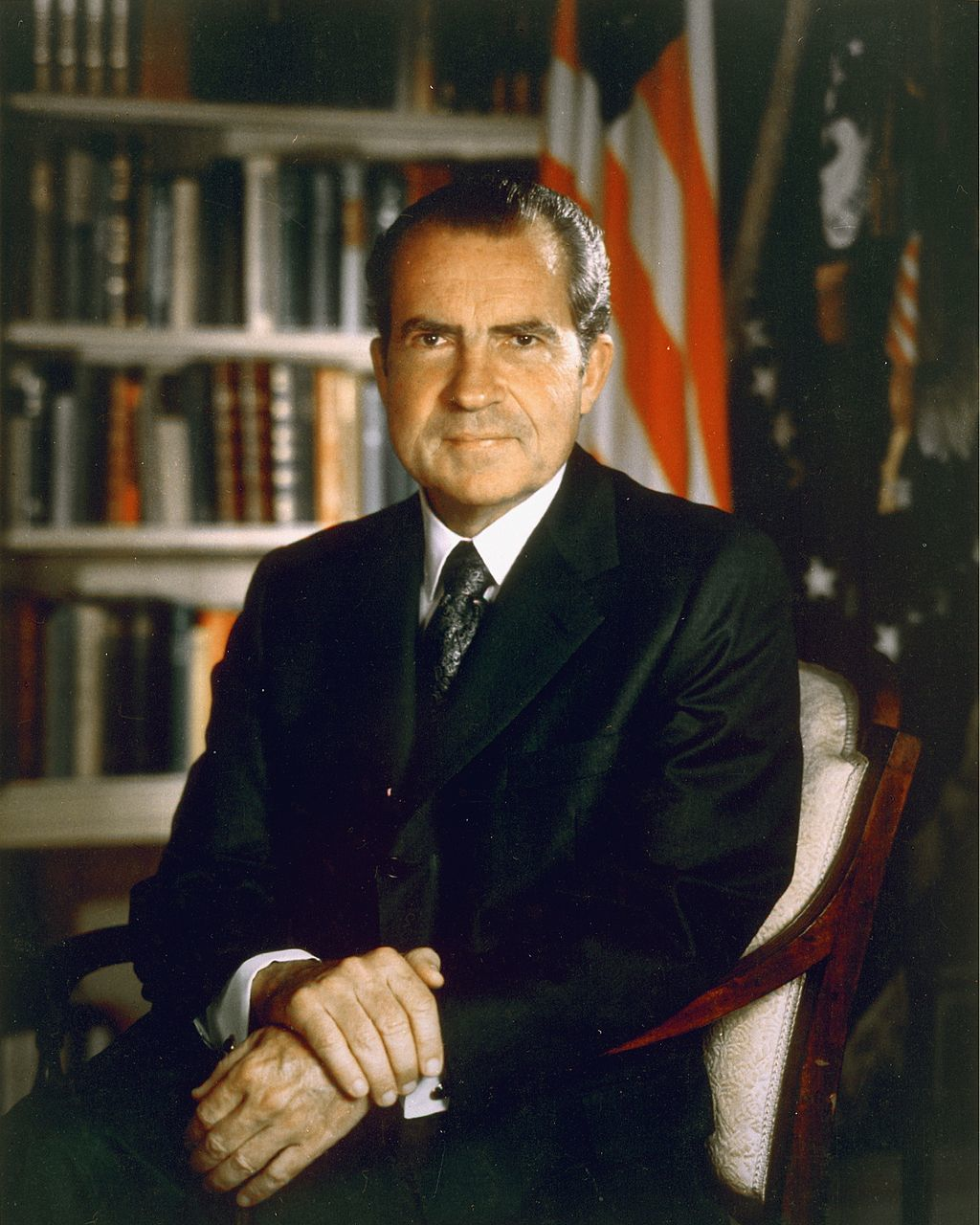 Richard Nixon
(1913 – 1994)
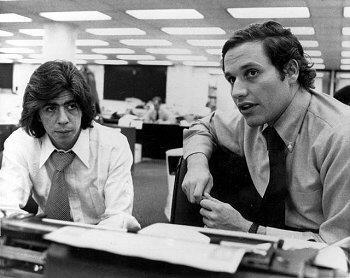 Bob Woodward
(1943 – )
Carl Bernstein
(1944 – )
Datum
17. Juni 1972 – 09. Aug. 1974
Ort
Washington, USA
Beginn
Einbruch in das Hauptquartier der Demokratischen Partei im Watergate-Komplex
Ende
Rücktritt des US-Präsidenten Nixon wird wirksam
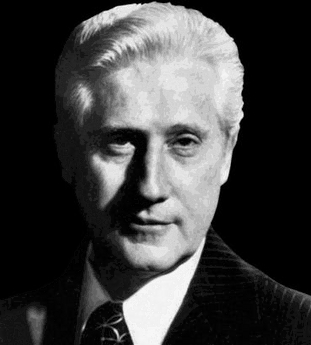 Mark Felt
(1913 – 2008)
„Deep Throat“
2
Hintergrund
Nixon sieht insb. Demokraten, Medien, Justiz & liberalen Ostküsten-Establishment als Feinde
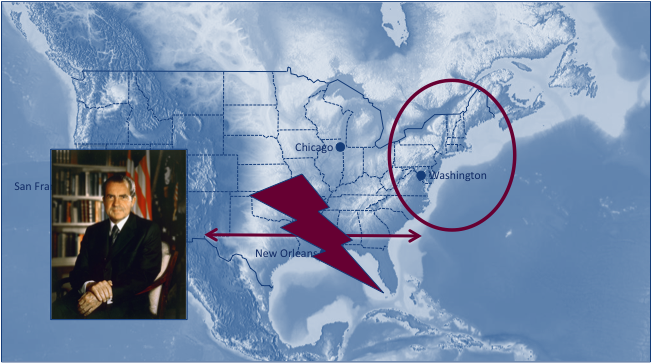 In den Ministerien gibt es Lecks, die auch geheime Informationen an die Medien weitergeben
Nixon erstellt eine persönliche Feindesliste
Nixon initiiert (häufig nicht legale) Maßnahmen gegen seine Feinde
Nixon pflegt einen zentralistischen & hierarchischen Regierungsstil
Ministerien & Einzelpersonen in Verwaltung & Politik werden entmachtet
Die wesentlichen Entscheidungen werden im Weißen Haus von Nixon & seinen Beratern getroffen
3
07. Nov. 1972: Nixon wird wiedergewählt
29. Aug. 1972: „I can say categorically that... no one in the White House staff, no one in this Administration, presently employed, was involved in this very bizarre incident.“ (Nixon)
Jan. 1972: Committee for the Re-election of the President (CRP) initiiert eine Kampagne gegen die Demokratische Partei, u.a. mit illegalen Maßnahmen
17. Juni 1972: 5 Einbrecher werden während des Einbruchs in das Hauptquartier der Demokraten verhaftet
Verlauf
Juni – Sep. 1972: Finanzielle Verbindungen zw. den Watergate-Einbrechern & dem CRP werden nachgewiesen
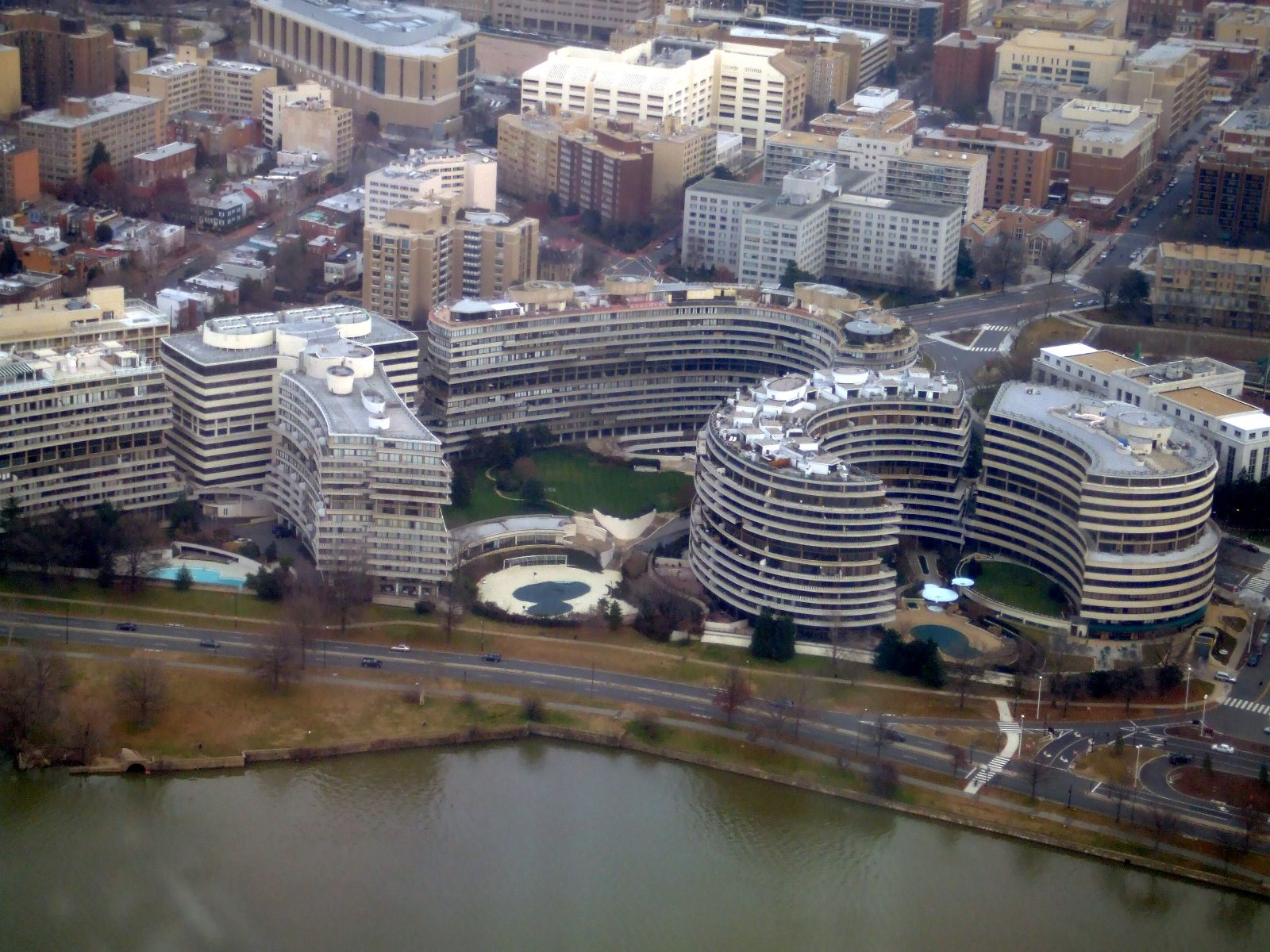 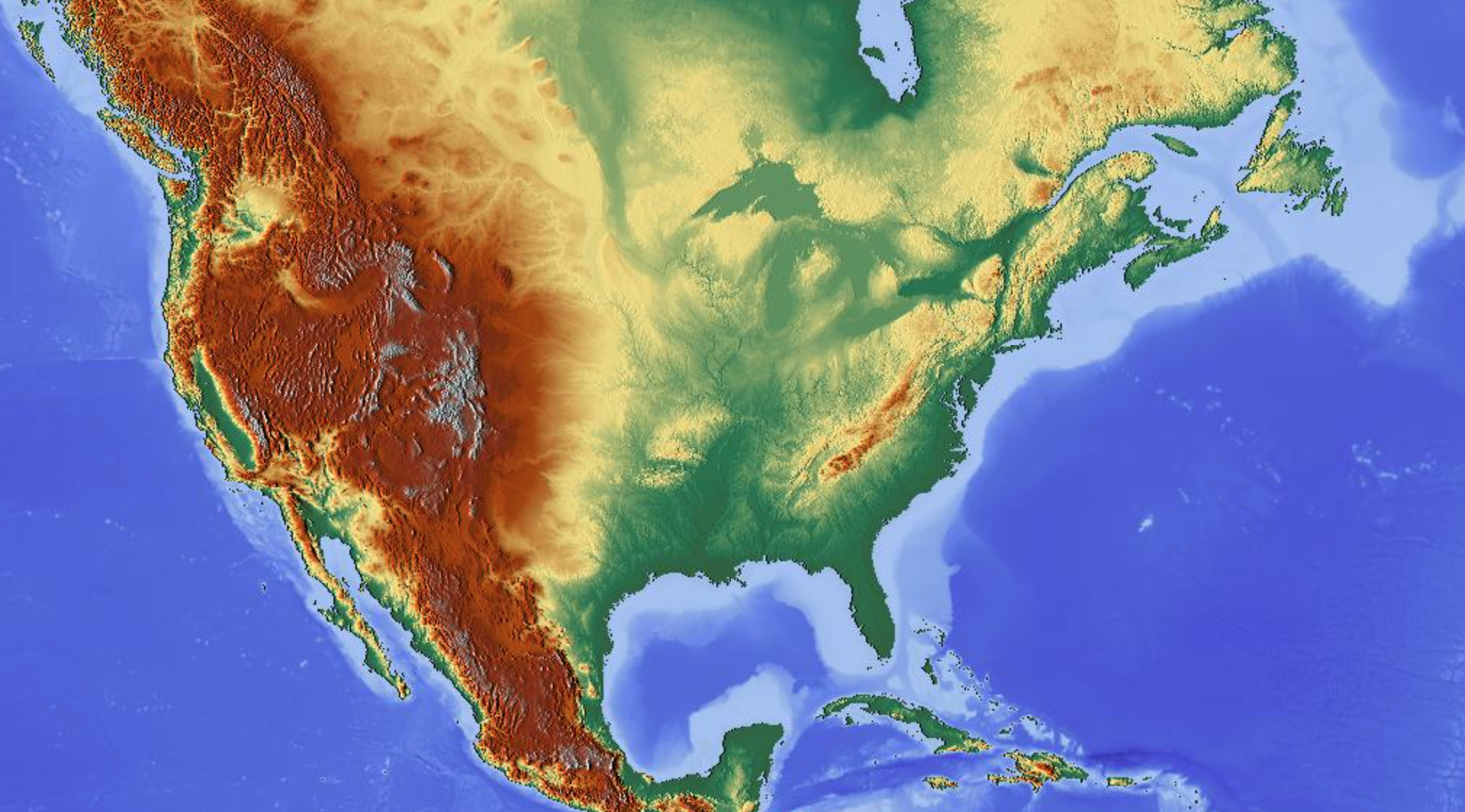 Chicago
Washington
San Francisco
Los Angeles
New Orleans
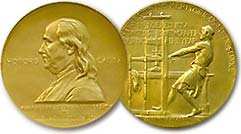 Extensive Berichterstattung in den Medien – Insb. Bernstein & Woodward von der Washington Post decken den Watergate-Skandal mit Unterstützung des Stellvertretenden FBI-Direktors Felt (Deep Throat) auf
4
13. & 16. Juli 1973: Butterfield sagt vor dem Senate Watergate Committee aus, dass es ein Abhörsystem im Weißen Haus gibt
30. Apr. 1973: Nixons enge Berater Erlichman, Haldeman, Dean & Justizminister Kleindienst müssen als „Sündenböcke“ zurücktreten
07. Feb. 1973: Senate Watergate Committee wird ins Leben gerufen
Nixon weigert sich, die Aufzeichnungen herauszugeben
20. Okt. 1973: Saturday Night Massacre – Nixon veranlasst die Entlassung von Sonder-Staatsanwalt Cox & die Rücktritte von Justizminister Richardson & stellv. Justizminister Ruckelshaus
Verlauf
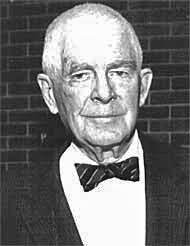 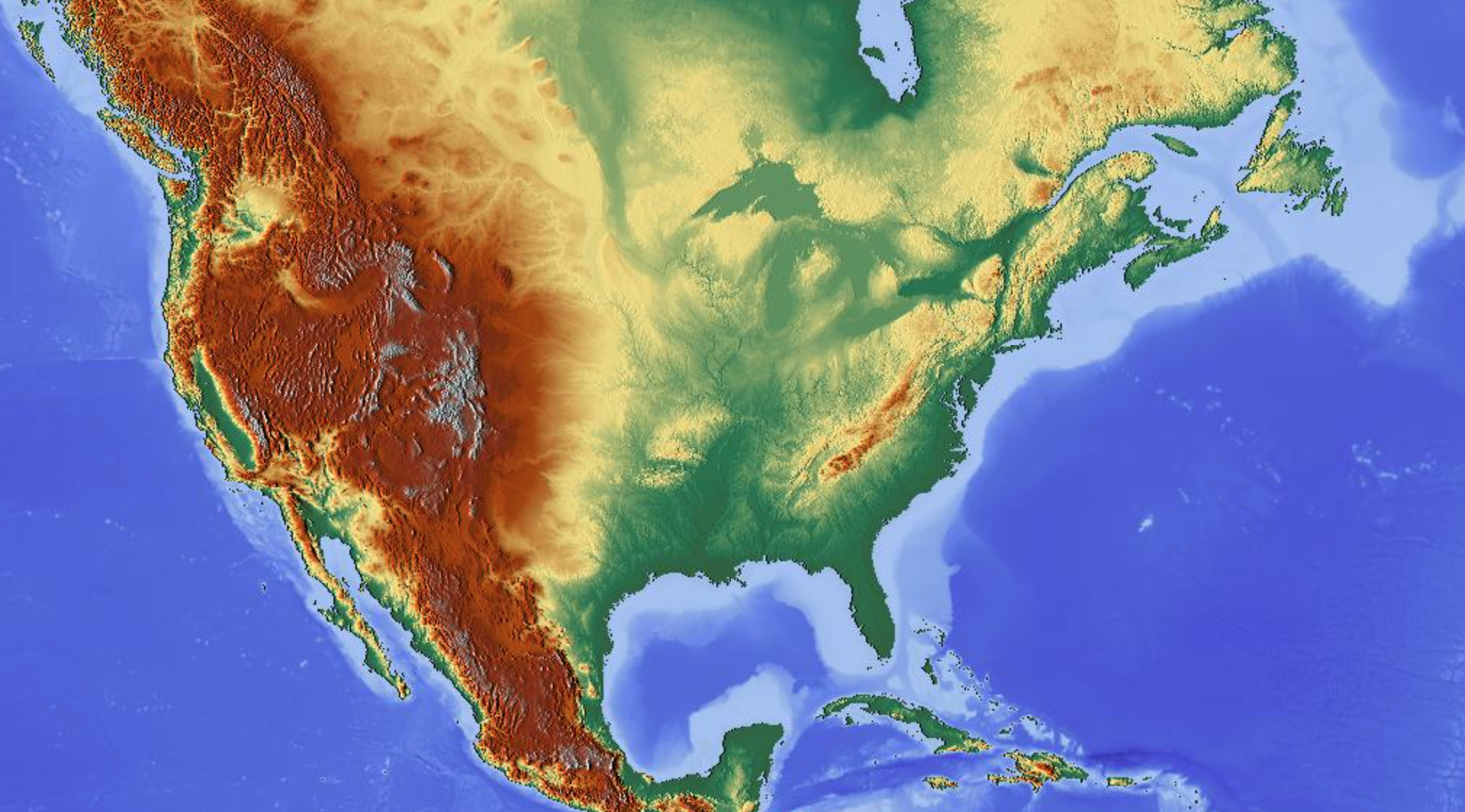 Der Senat & Sonder-Staatsanwalt Cox fordern die Herausgabe der Aufzeichnungen von Nixon
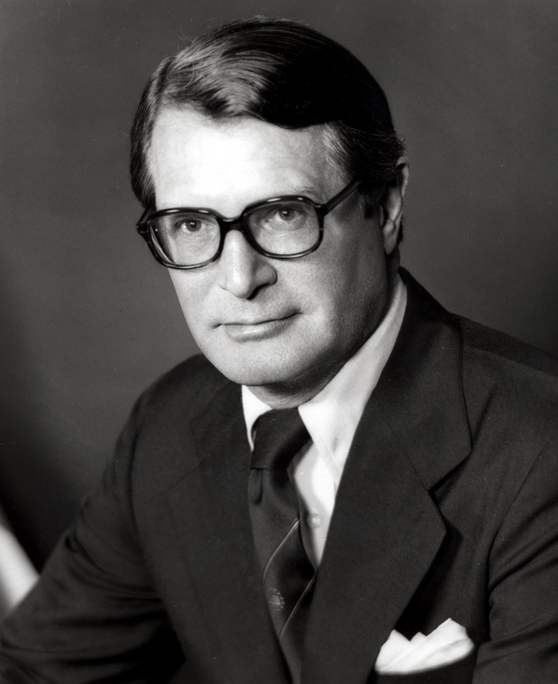 Archibald  Cox
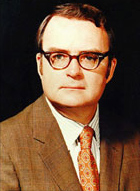 Chicago
Elliot  Richardson
Washington
San Francisco
Los Angeles
William  Ruckelshaus
New Orleans
5
01. März 1974: Mit den Watergate Seven werden hochrangige Regierungsmitarbeiter wegen der Vertuschung des Watergate-Vorfalls zu Haftstrafen verurteilt
06. Feb. 1974: Repräsentantenhaus autorisiert das House Judiciary Committe mit der Untersuchung eines Amtsenthebungsverfahrens
Die öffentliche Meinung entwickelt sich gegen Nixon – „Reading the transcripts is an emetic experience; one comes away feeling unclean.“ (Providence Journal)
29. Apr. 1974: Nixon kündigt die Herausgabe von editierten Transkripten der Aufzeichnungen an
24. Juli 1974: Oberstes Gericht ordnet die Herausgabe der Aufzeichnungen an – Nixon kommt der Anordnung am 30. Juli nach
05. Aug. 1974: Das Weiße Haus gibt das „Smoking Gun Tape“ vom 23. Juni 1972 frei – Nixon will die CIA nutzen um die FBI-Ermittlungen zu behindern
08. Aug. 1974: Nixon kündigt seinen Rücktritt für den nächsten Tag an
27. Juli 1974: Das House Judiciary Committee empfiehlt, das Verfahren der Amtsenthebung einzuleiten
Verlauf
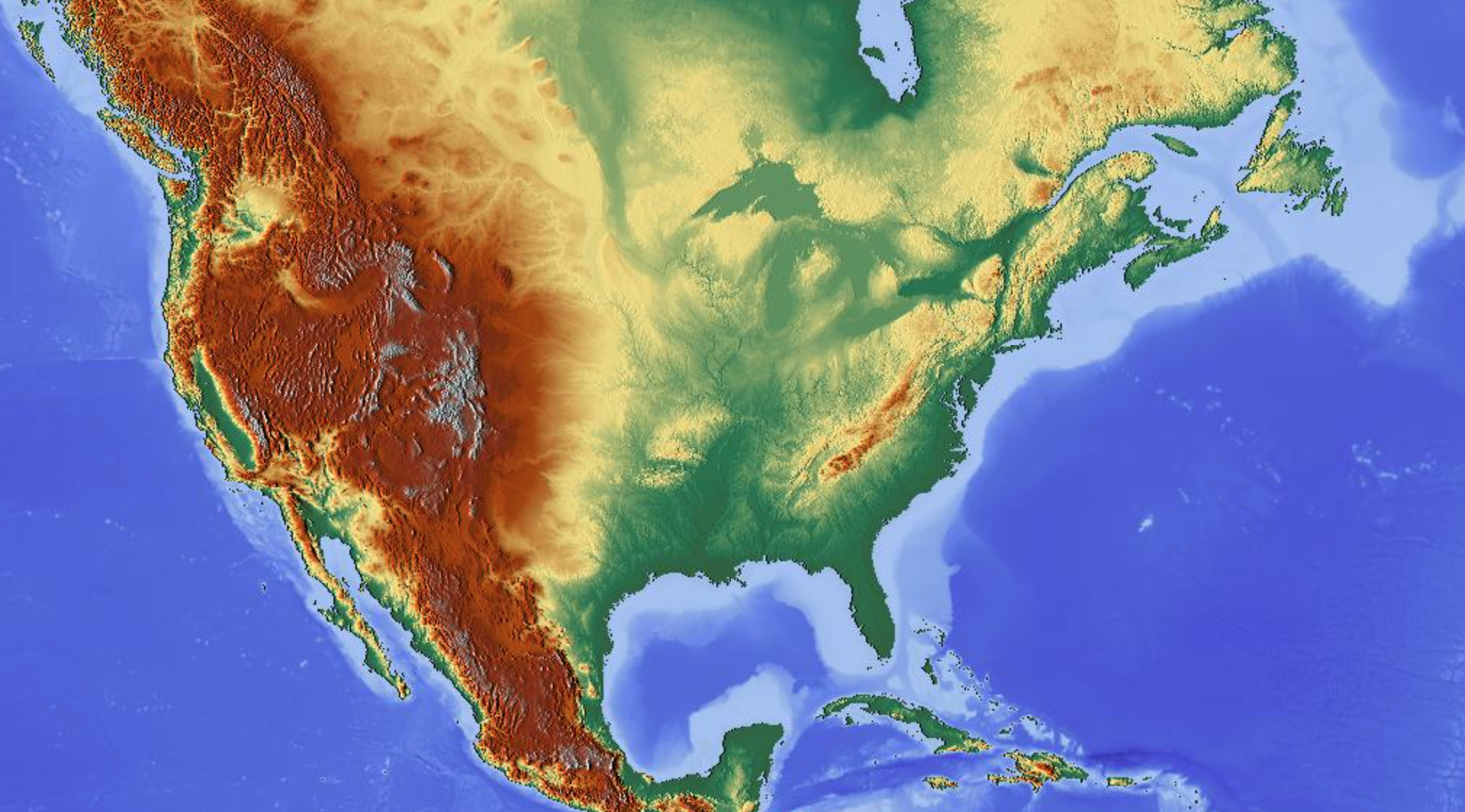 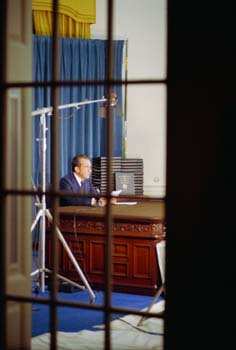 Chicago
Washington
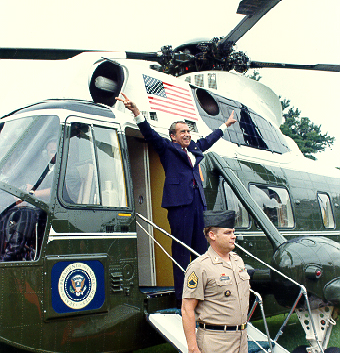 San Francisco
Los Angeles
New Orleans
6
Folgen
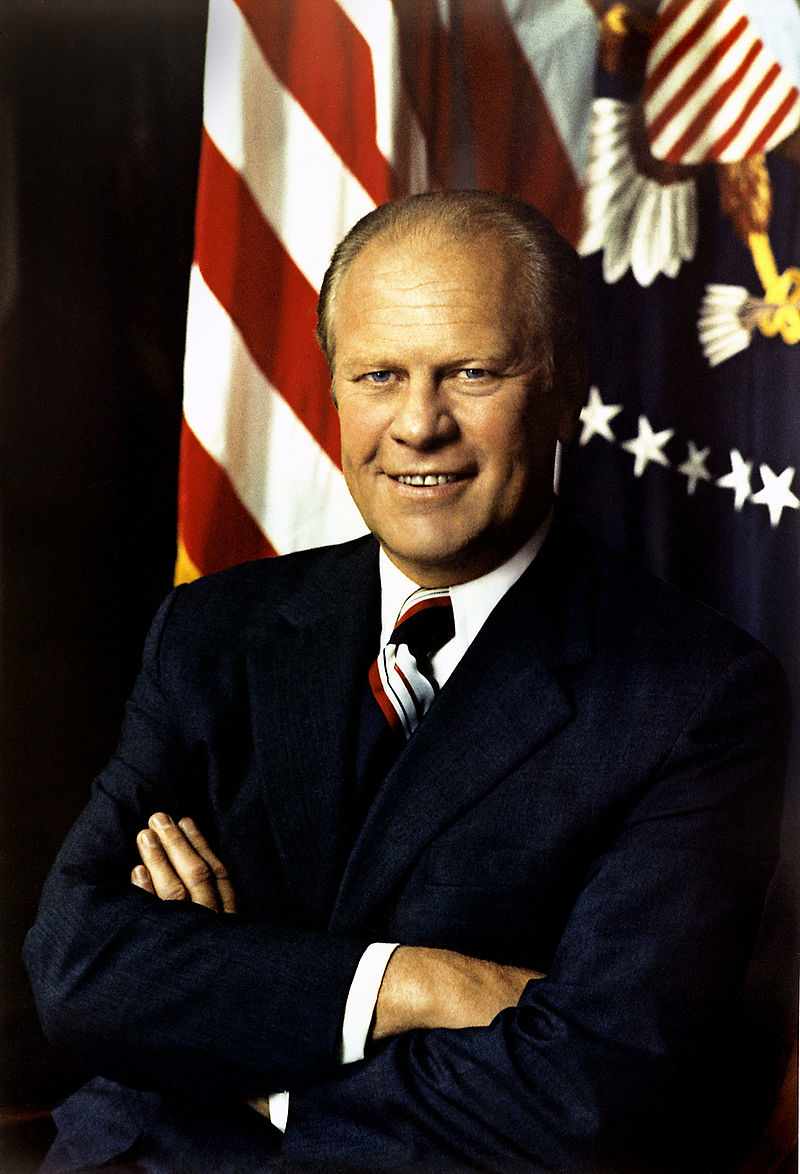 69 Regierungsmitarbeiter werden angeklagt & 48 werden verurteilt
Nixons erhält ein presidential pardon von seinem Nachfolger Ford
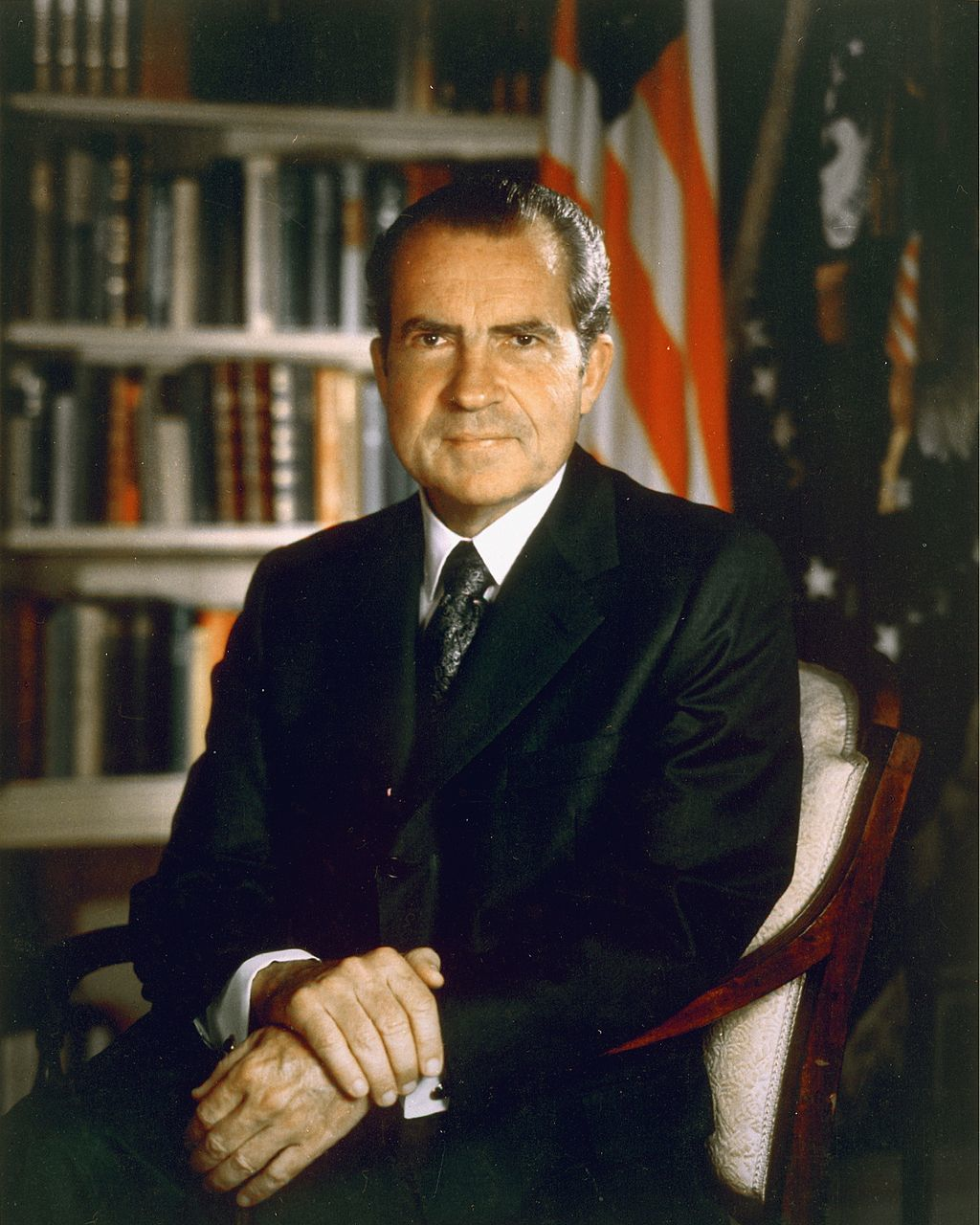 Nixon wird als einer der schlechtesten Präsidenten der USA beurteilt
Höhere Transparenzanforderungen für Parteifinanzierung & finanzielle Lage von Politikern
Die jahrzehntelange Praxis von Gesprächs-aufzeichnungen im Weißen Haus hören auf
Medien etablieren sich als „Vierte Gewalt“ & es kommt zu einer Intensivierung des investigativen Journalismus, der aggressiver & zynischer im Umgang mit Politikern ist
Weltweit wird Watergate zum Inbegriff politischer Skandale, z.B.
Whitewatergate – Immobilien-Affäre Clintons
Waterkantgate – Barschel-Affäre
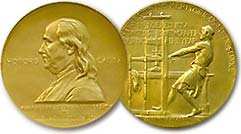 7
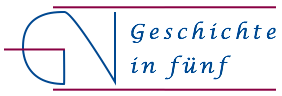 www.geschichte-in-5.de